67th BAPS Congress VIRTUAL
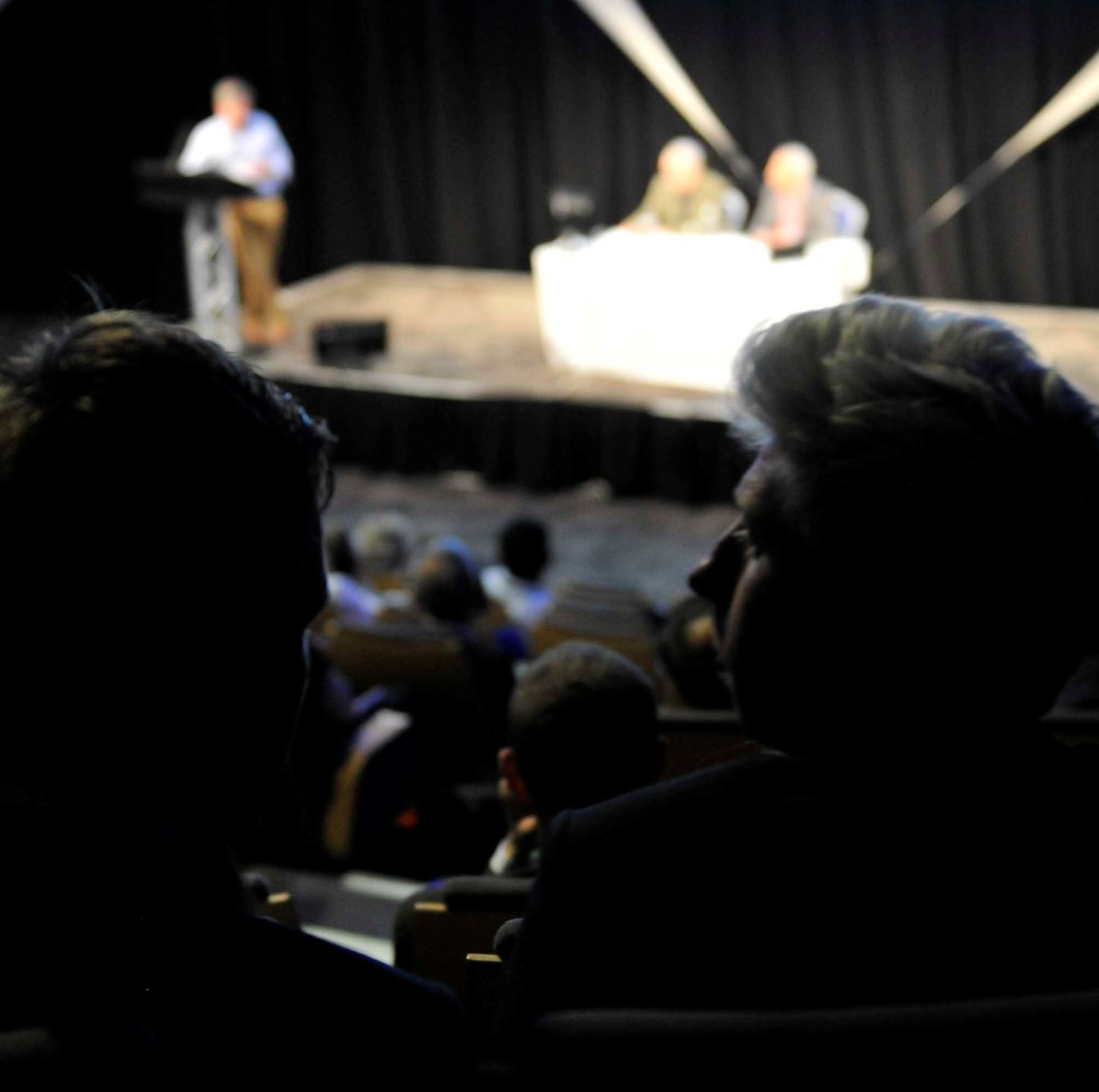 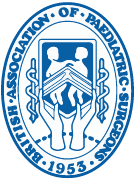